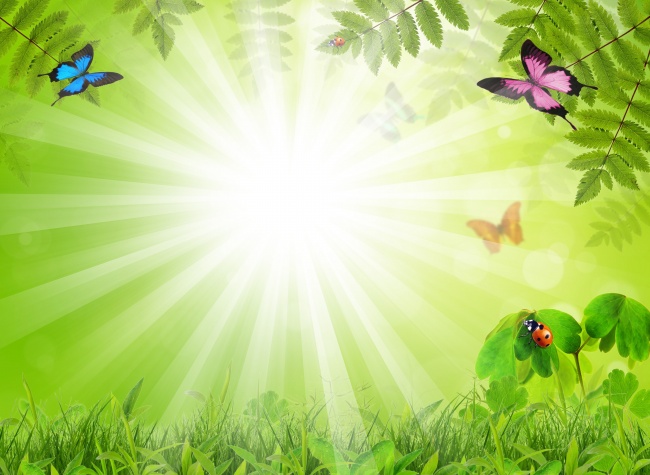 Волшебное превращение мусора
Автор: Калиева Эмилия
МАУДО «Детский сад №7»
Старшая группа
г.Ялуторовск
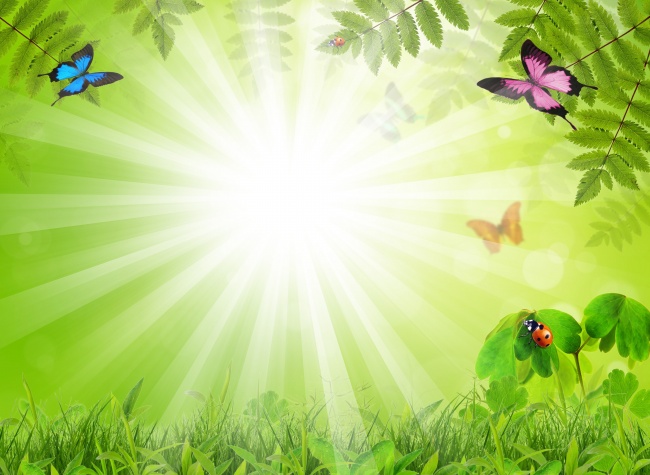 Актуальность: в наше время проблема бытовых отходов волнует большое количество людей; хочу привлечь внимание окружающих на то, что ненужным вещам можно найти применение.
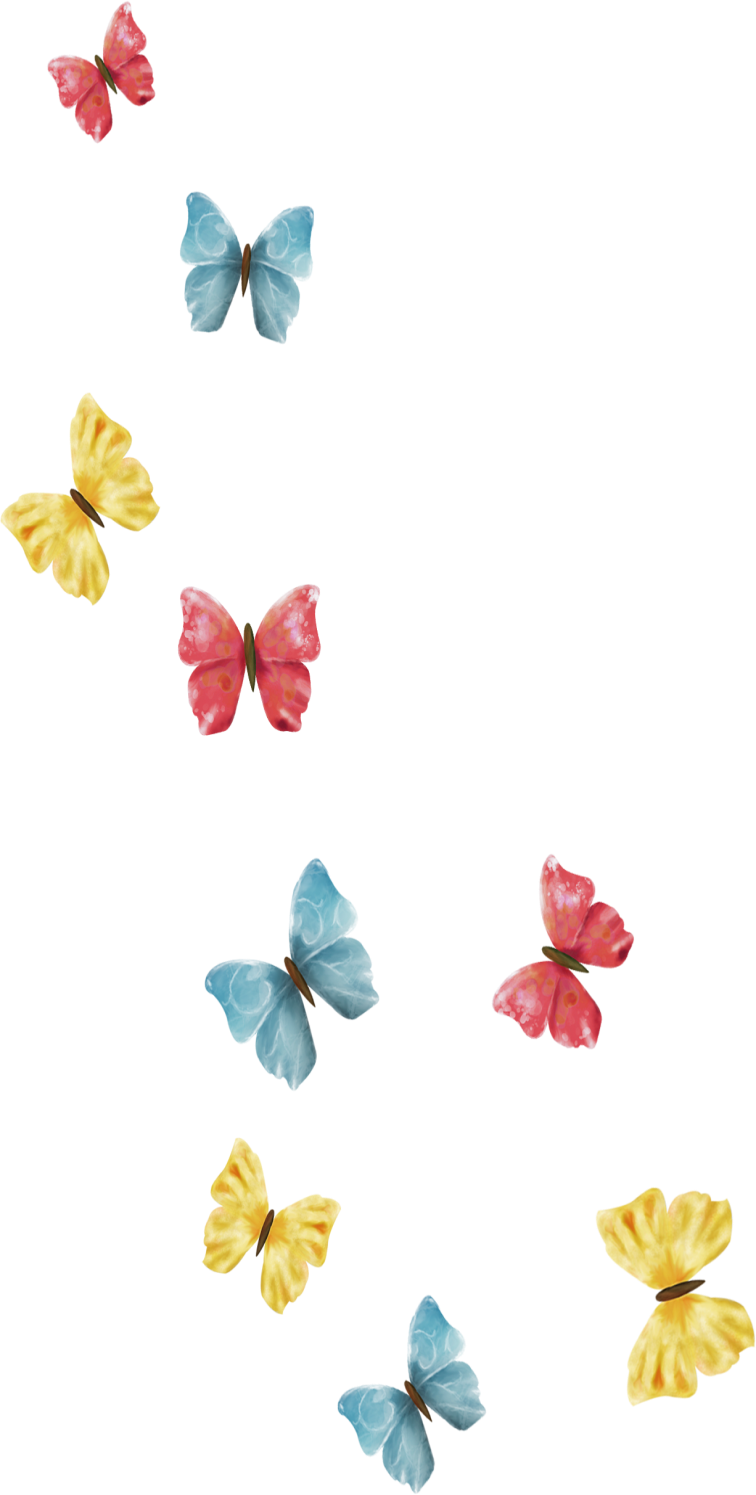 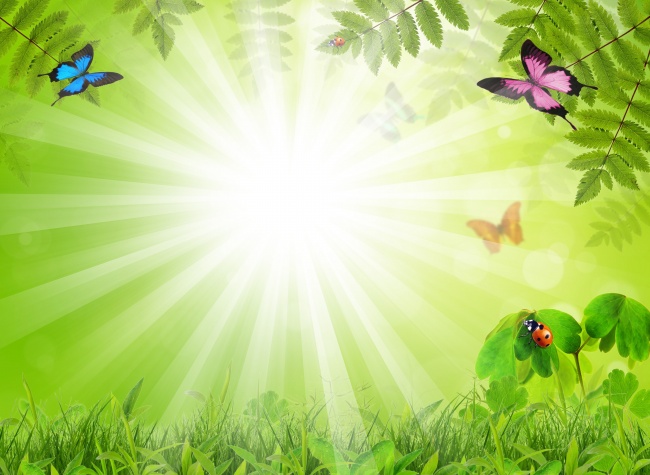 Цель: проследить путь бытовых отходов; доказать, что бытовые отходы можно использовать вторично
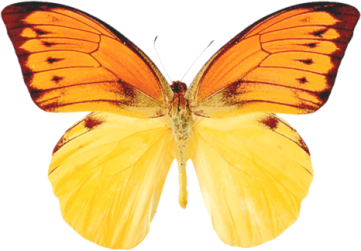 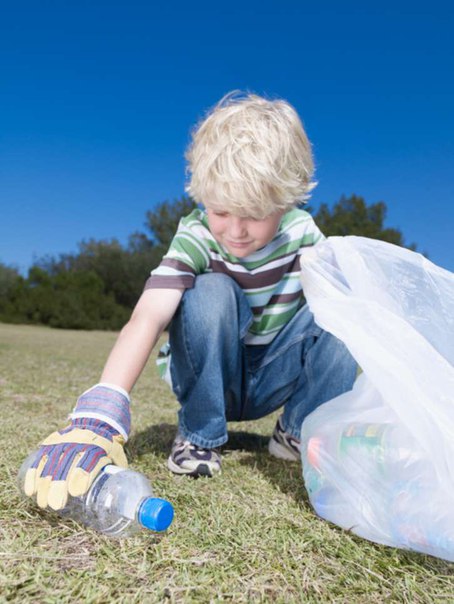 Задачи:
-выяснить, почему бытовой мусор является проблемой, и как её решить;
-предложить свои способы вторичного использования бытового мусора.
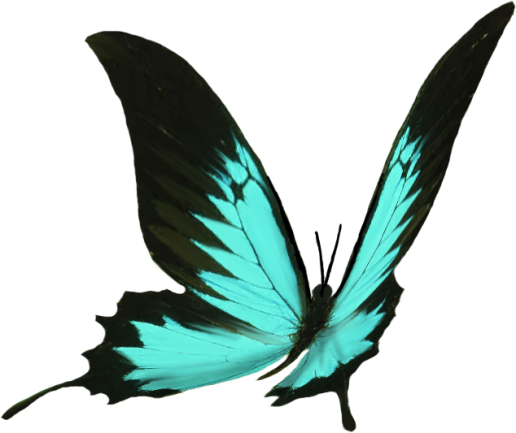 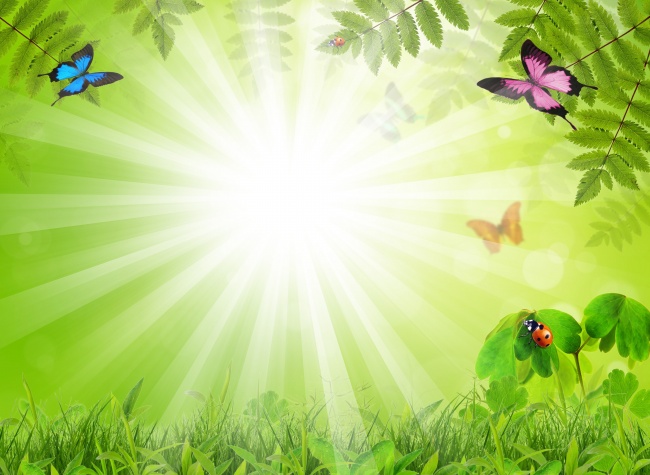 Предмет исследования: бытовые отходы, возможность их вторичного использованияУчастники: я и моя семья, дети старшей группы, воспитатель, родители
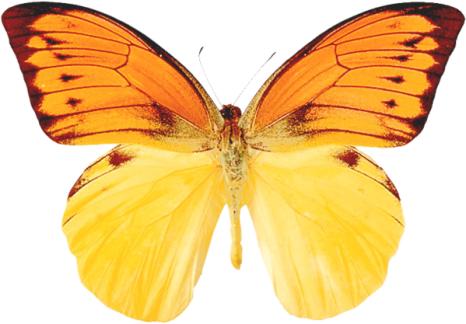 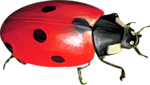 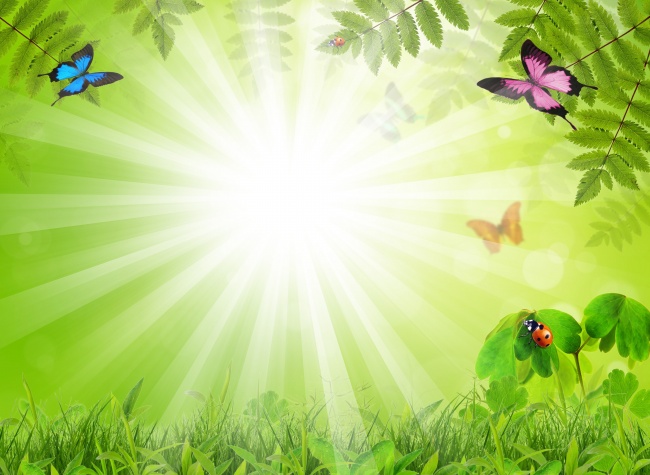 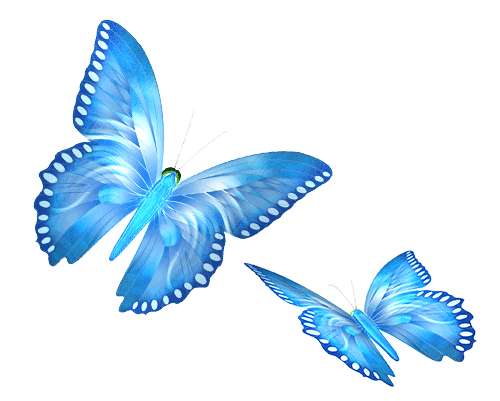 Гипотеза: возможно, бытовые отходы загрязняют окружающую среду; попробую предложить, как их можно вторично использовать.
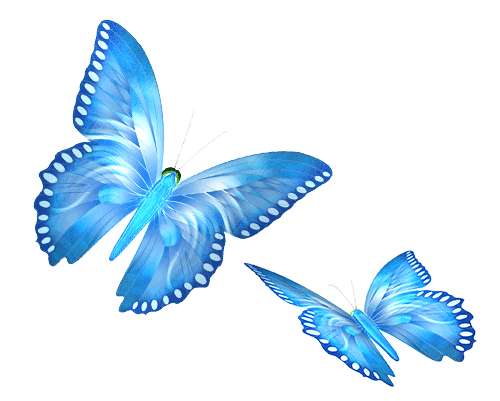 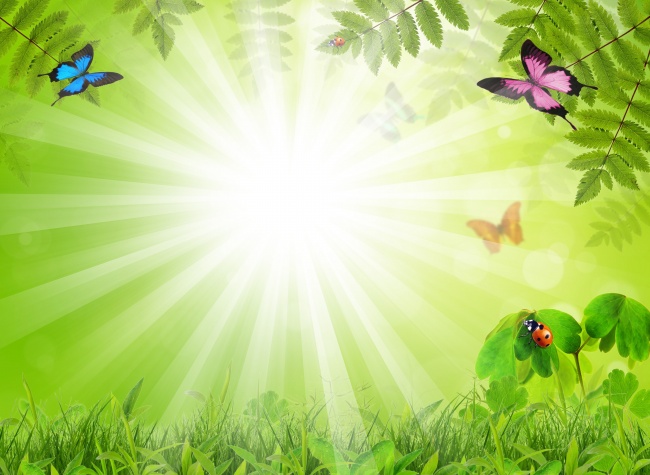 Методы исследования:                                - анализ;                               - эксперимент;                               - обобщение.
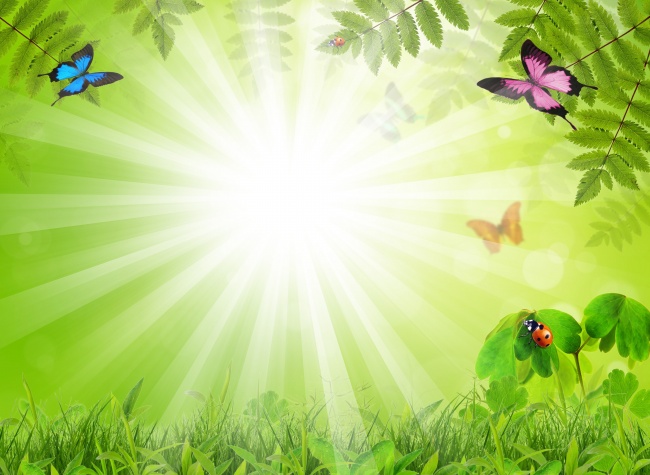 «Человечество погибнет не от атомной бомбы, бесконечных воин, оно похоронит себя под горами собственного мусора»                                                                                    Нильс Бор
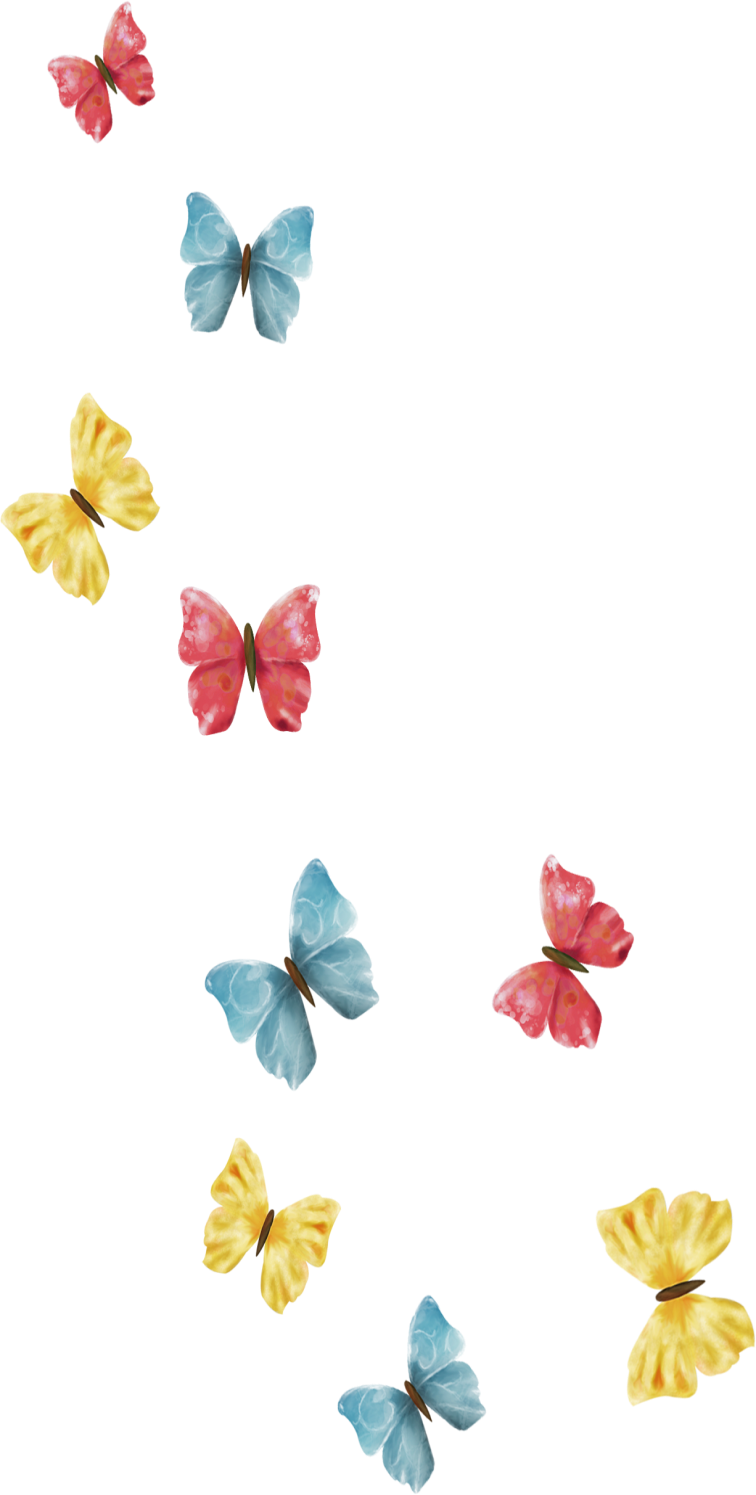 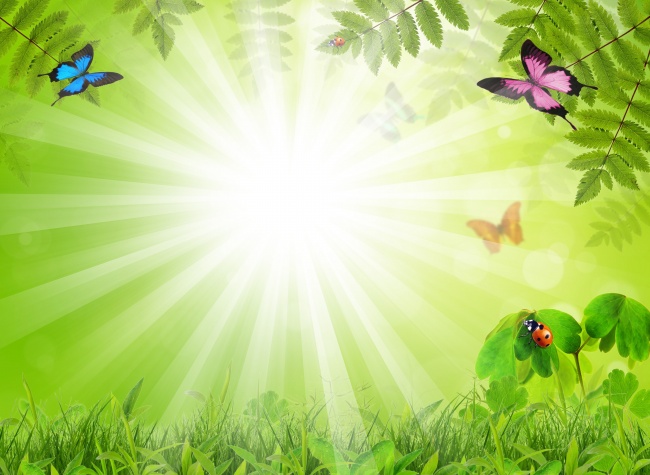 Вся наша жизнь окружена вещами. Но каждая вещь, рано или поздно, оказывается на свалке.
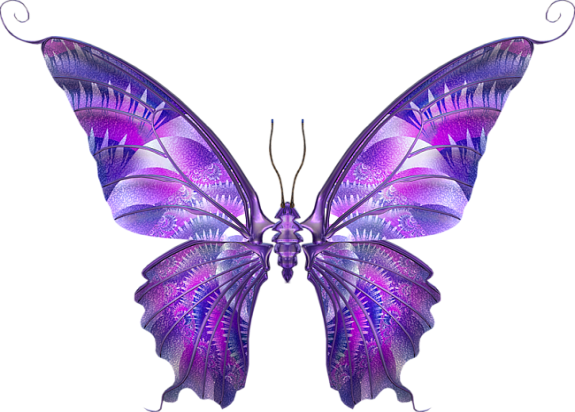 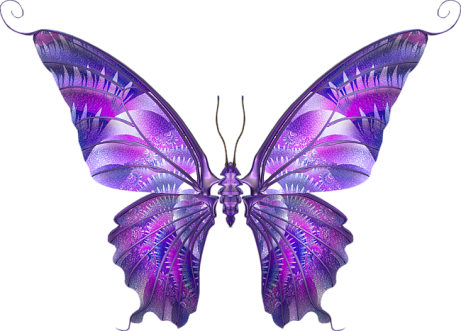 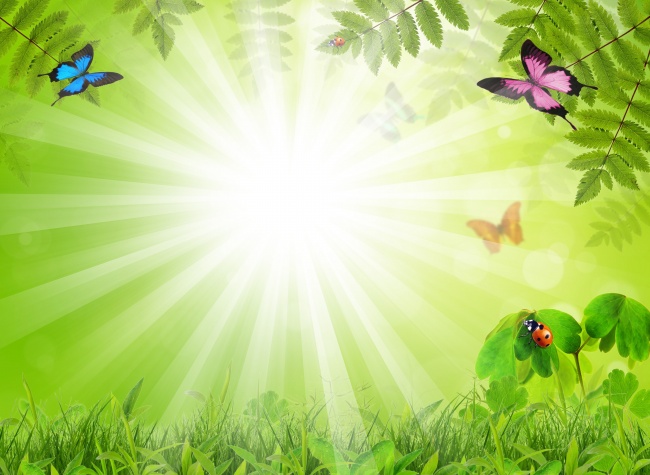 Раньше мусора не было. Крестьяне отправляли свою продукцию с поля прямо к столу. Овощные очистки скармливались скоту или использовались как удобрение.
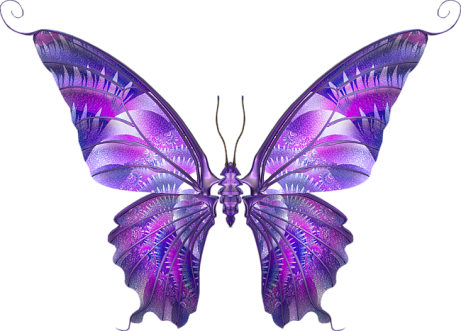 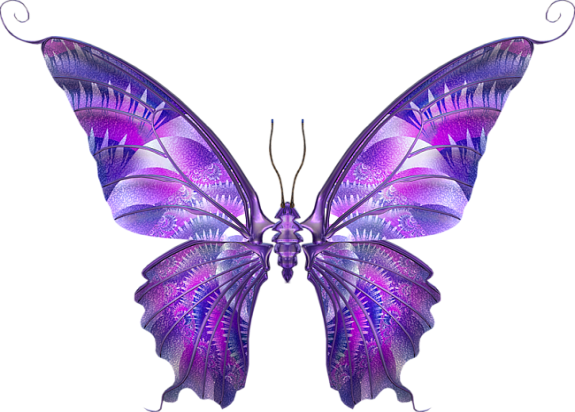 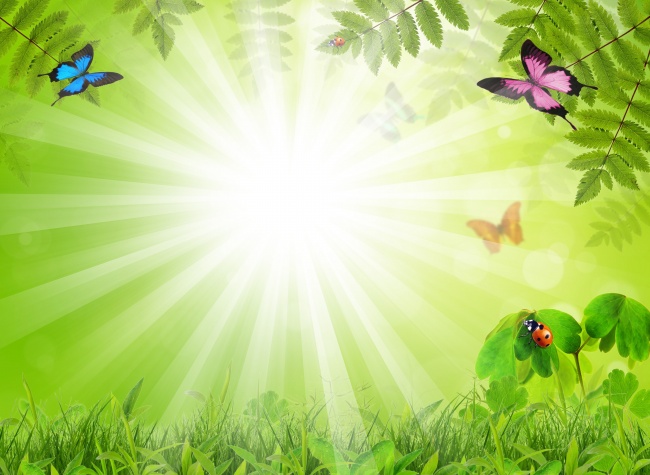 При переселении людей в город появилась проблема утилизации мусора. Мы перестаём замечать мусор под ногами. Мусорим на улицах, местах отдыха, лесах и парках.
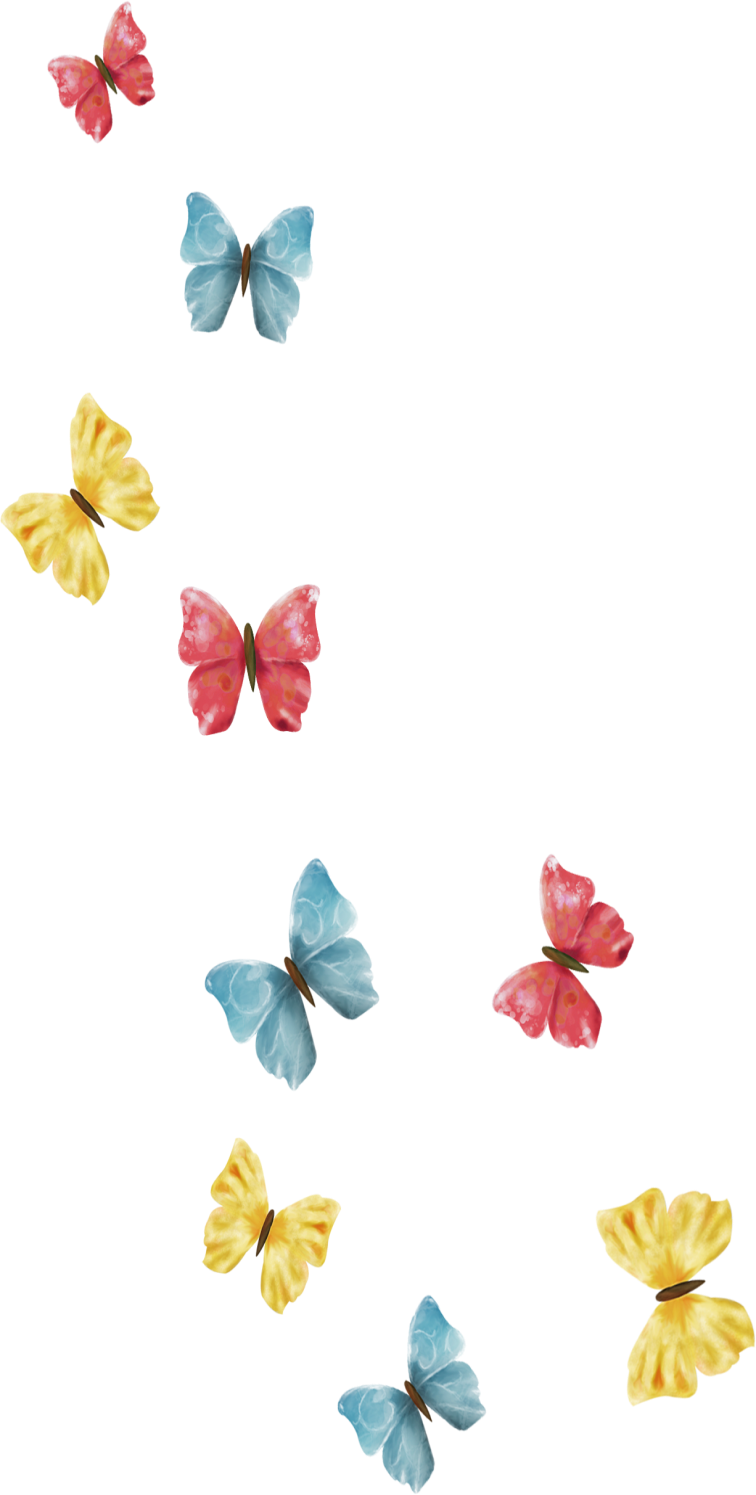 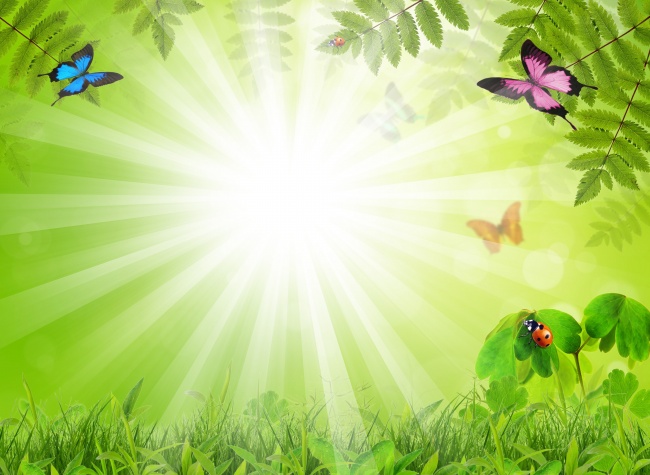 Во многих странах жители, прежде чем выбросить мусор, сортируют его: мусор из разного материала собирают в разные контейнеры. Это облегчает его переработку на заводе.
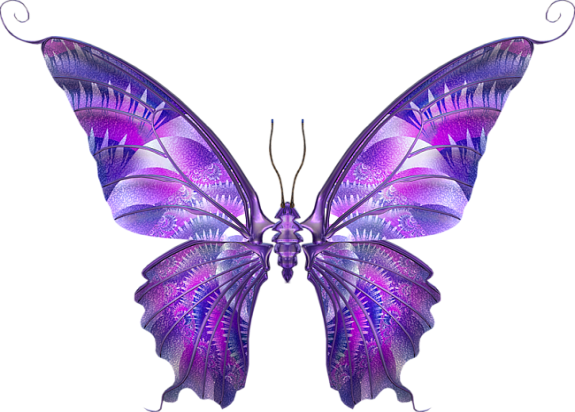 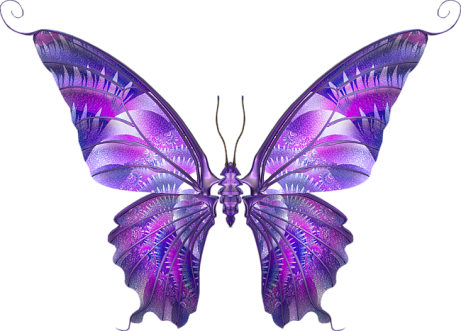 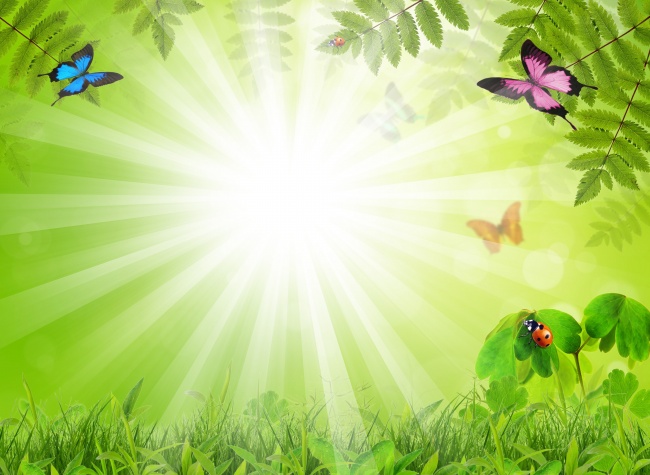 Самый хороший вариант – это завод по переработке мусора.
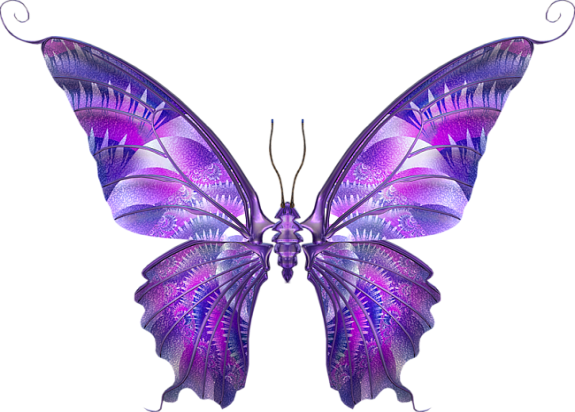 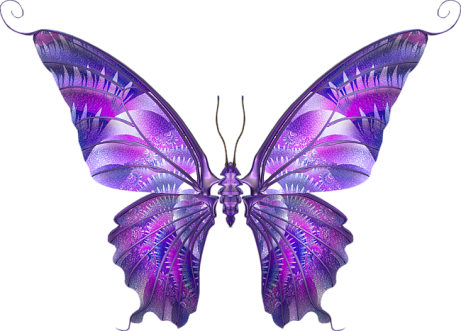 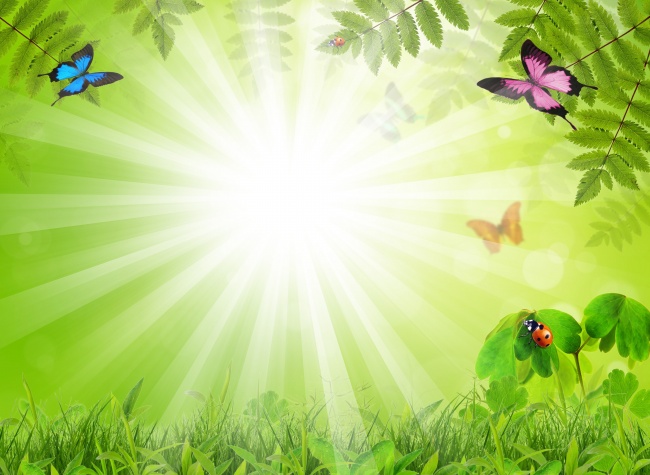 Свалка наносит немалый вред экологии города, здоровью людей. Как разрешить проблему мусорных свалок? Что делать с ненужной вещью? Может стоит задуматься, перед тем как выбросить что-то ненужное?
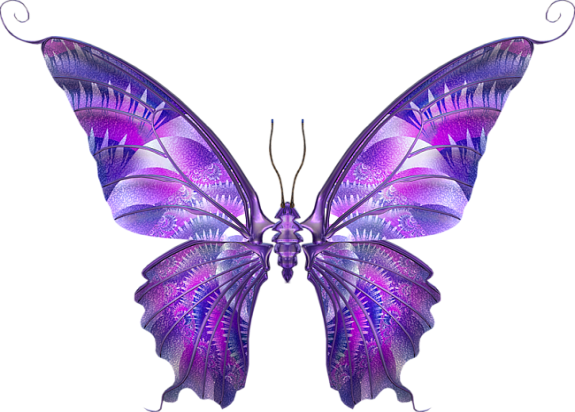 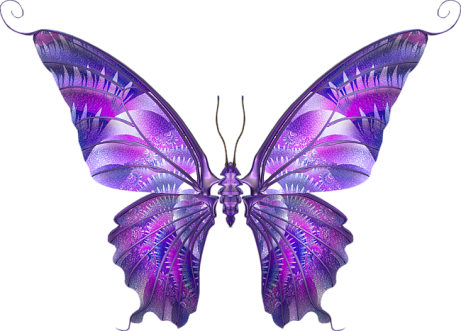 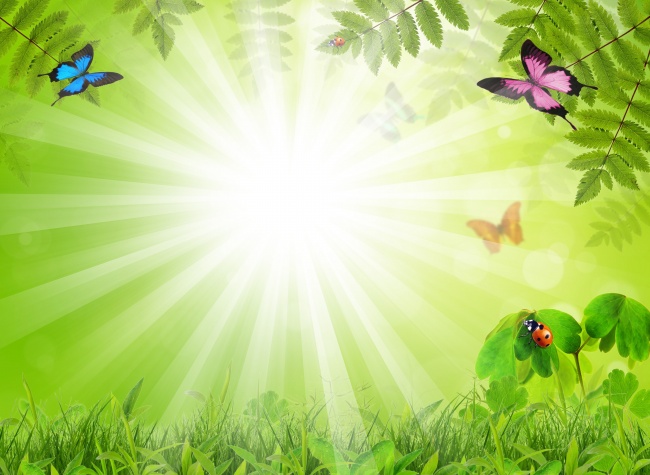 Немного фантазии – и из обычной ненужной вещицы получится настоящий шедевр.
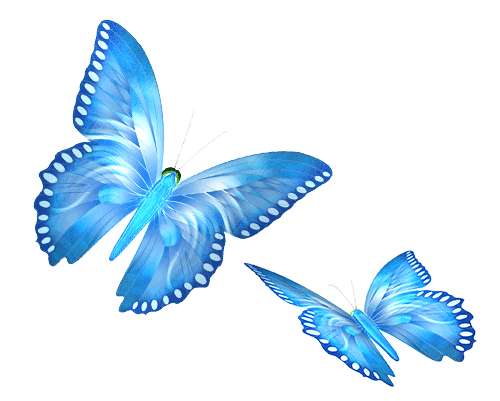 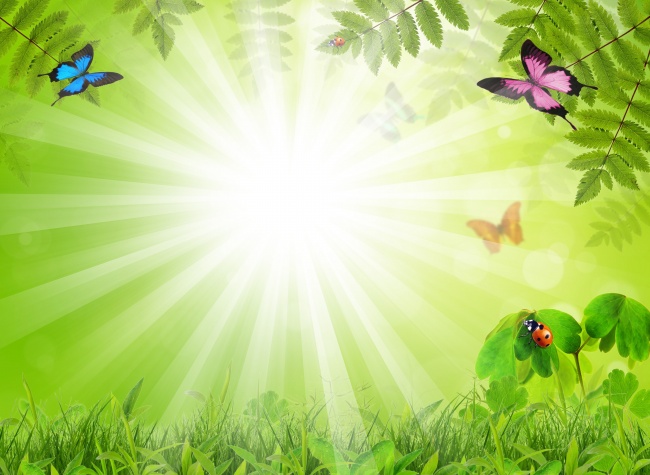 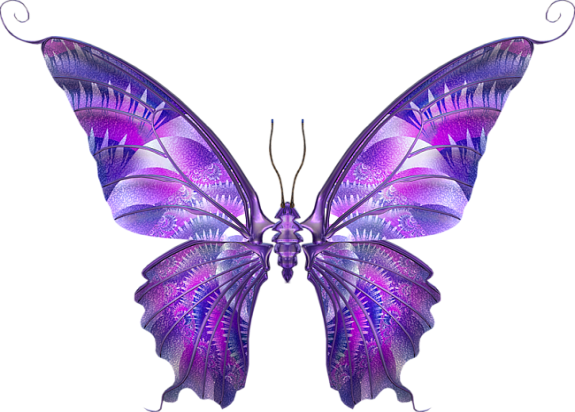 У нас в садике нет ничего лишнего:из одноразовых стаканчиков  появляются сказочные цветы
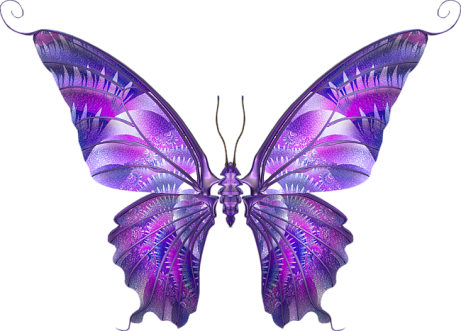 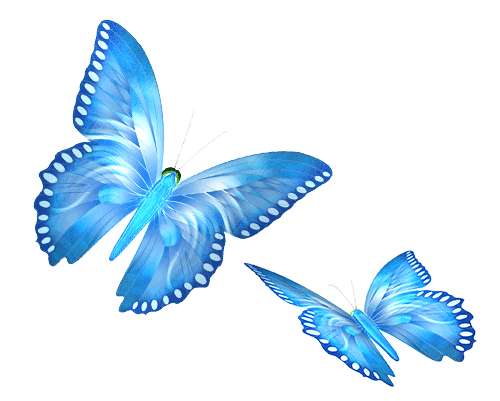 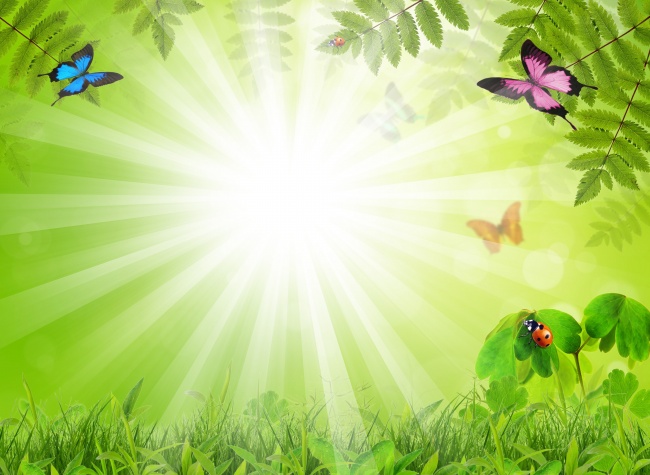 Из дисков и одноразовых тарелок появляются забавные птицы
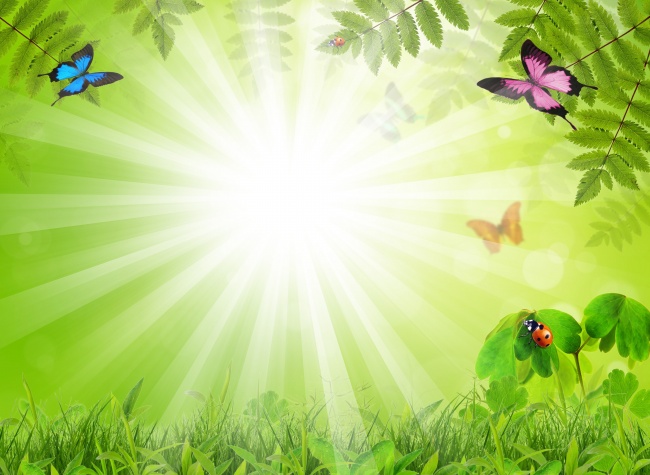 Из пластиковых бутылок  «вырастают» пальмы и «летают» пчёлки
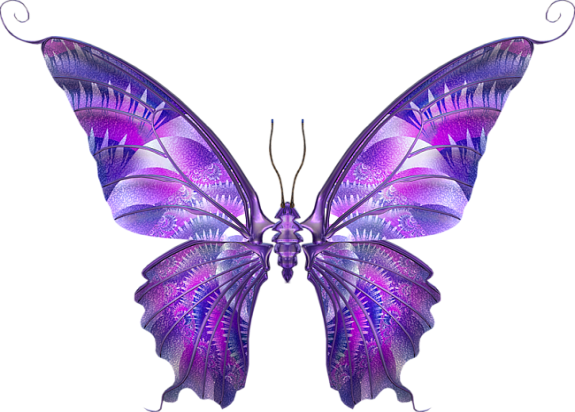 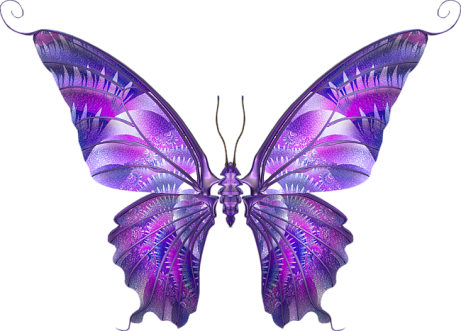 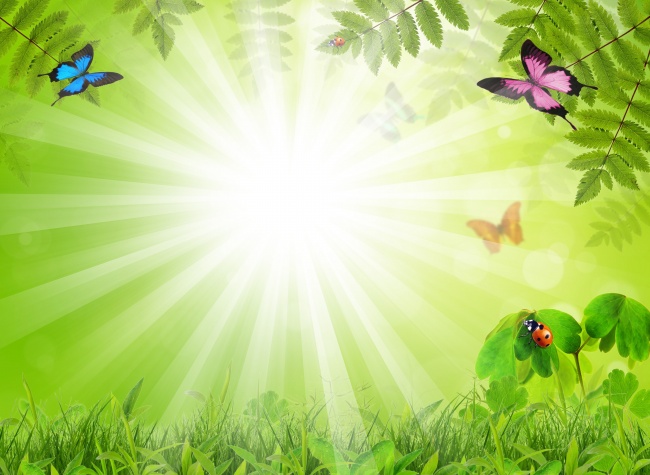 «Расцветают» цветы на клумбах
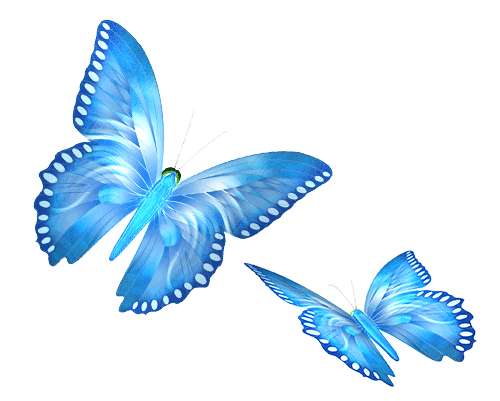 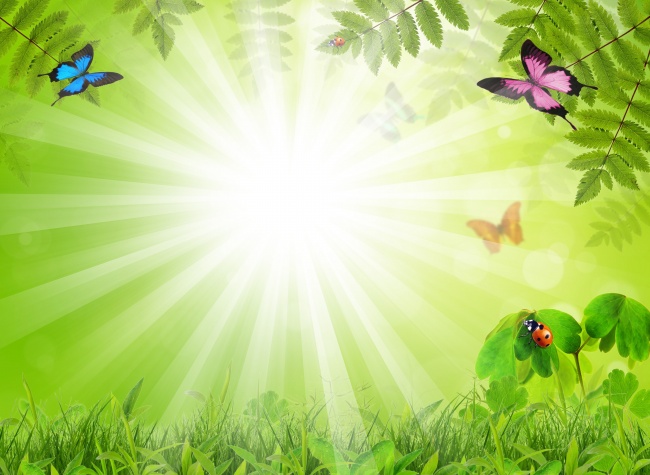 В нашем магазине можно «купить» всё, что захочешь!
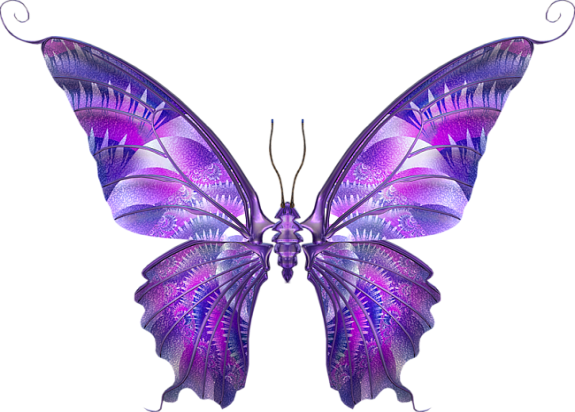 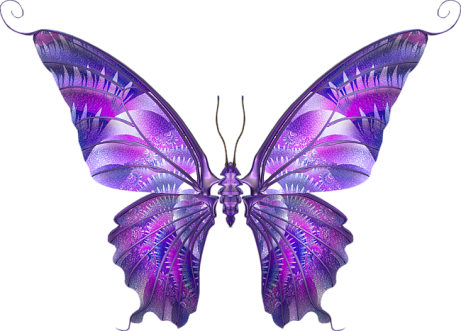 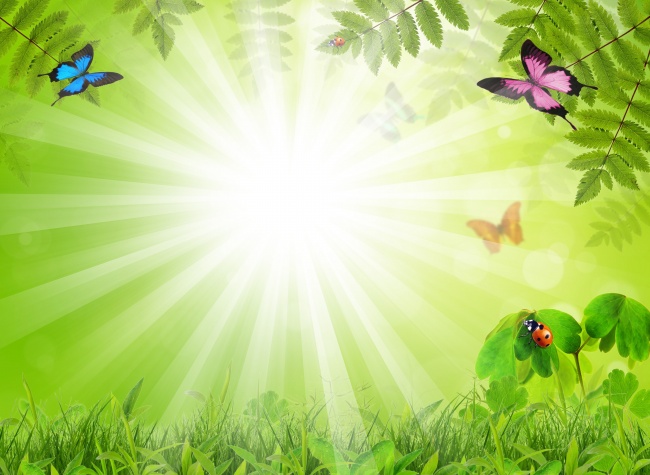 В спортивных уголках появляются разные массажные коврики
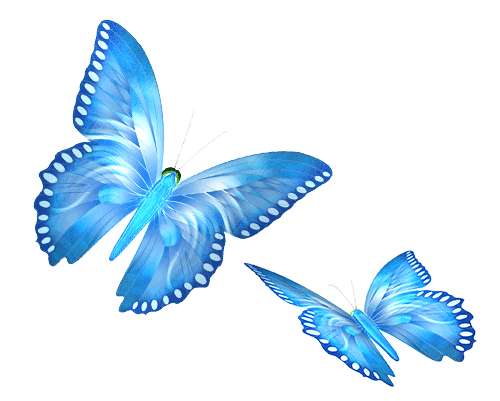 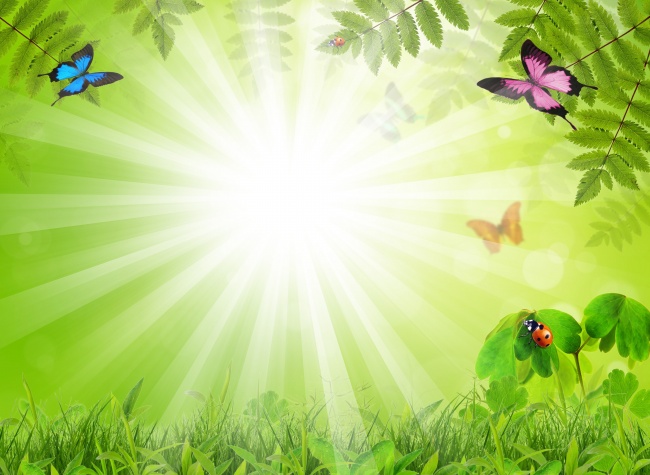 А на 8 марта у нас был показ мод, только наряды необычные. Мамы сшили нам их из бросового материала.
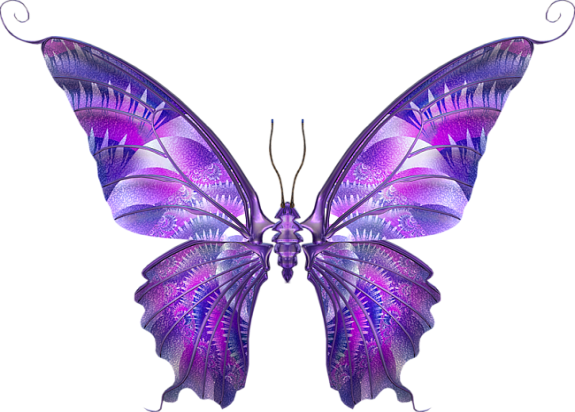 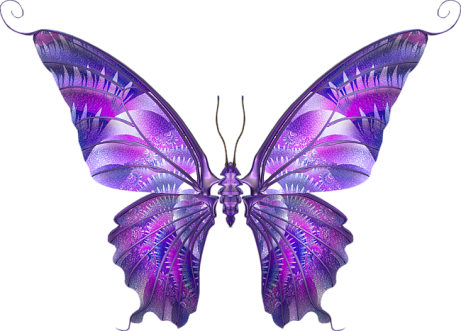 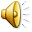 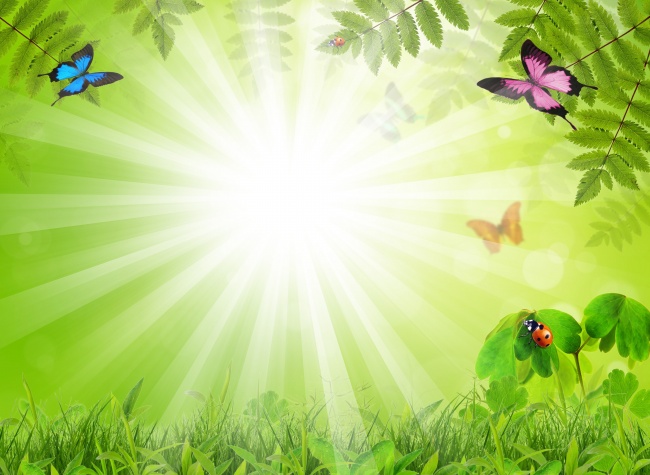 Моя гипотеза подтвердилась: бытовые отходы загрязняют окружающую природу, наносят вред здоровью человека. Если человек чувствует ответственность за то, что его окружает, он будет выполнять простые правила: бросать мусор в урну, беречь окружающую природу. Но такого человека нужно воспитать.
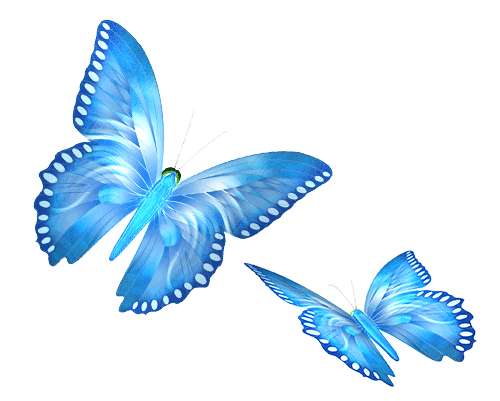 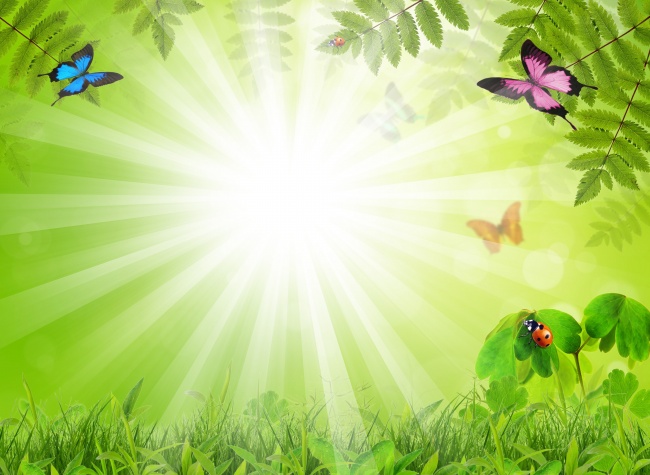 «Чисто не там, где убирают, а там, где не мусорят» - гласит народная мудрость.
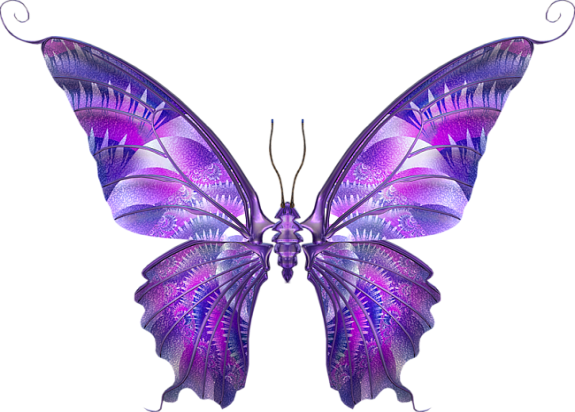 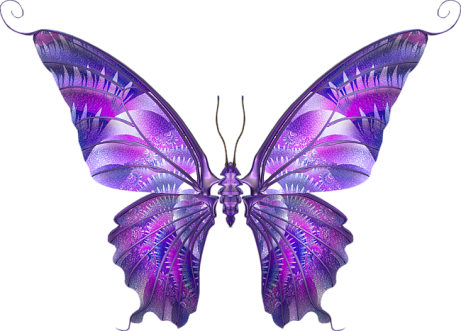 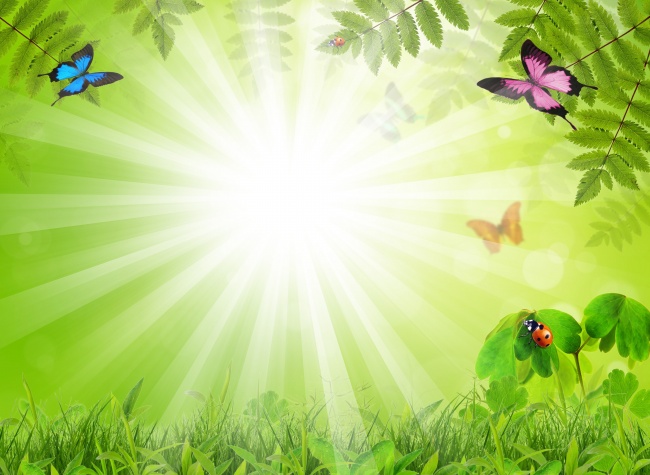 Спасибо за внимание !
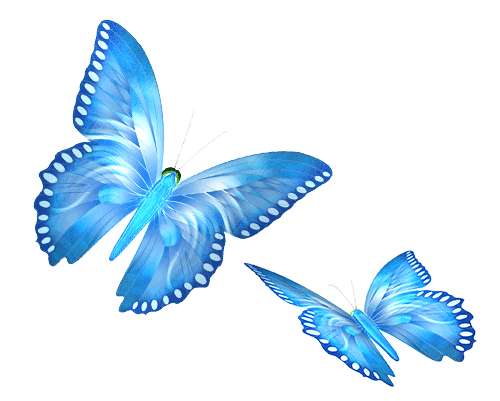